Imperial Valley Ministries (IVM)427 Broadway, El Centro, CA
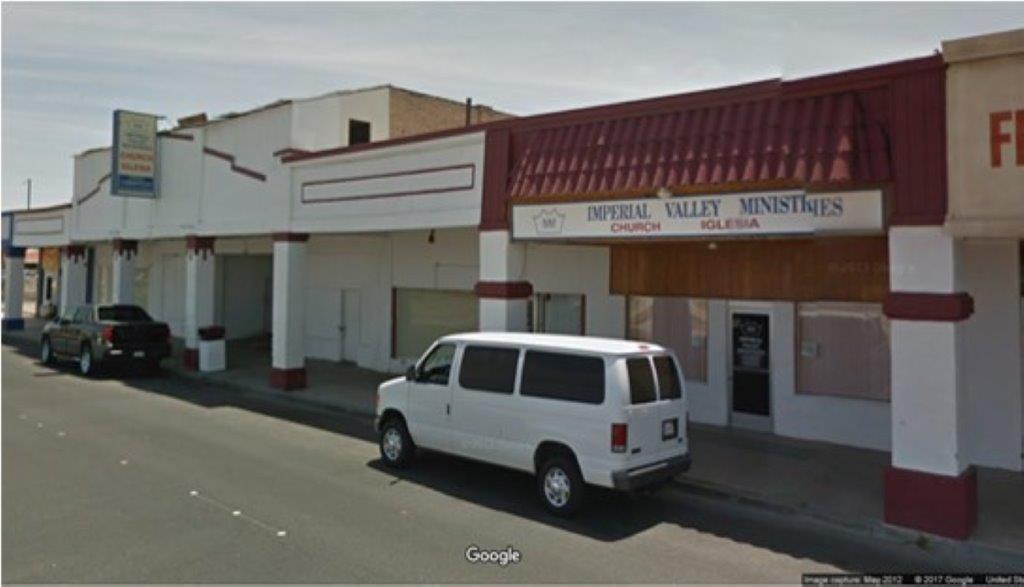 Sign-in Sheet
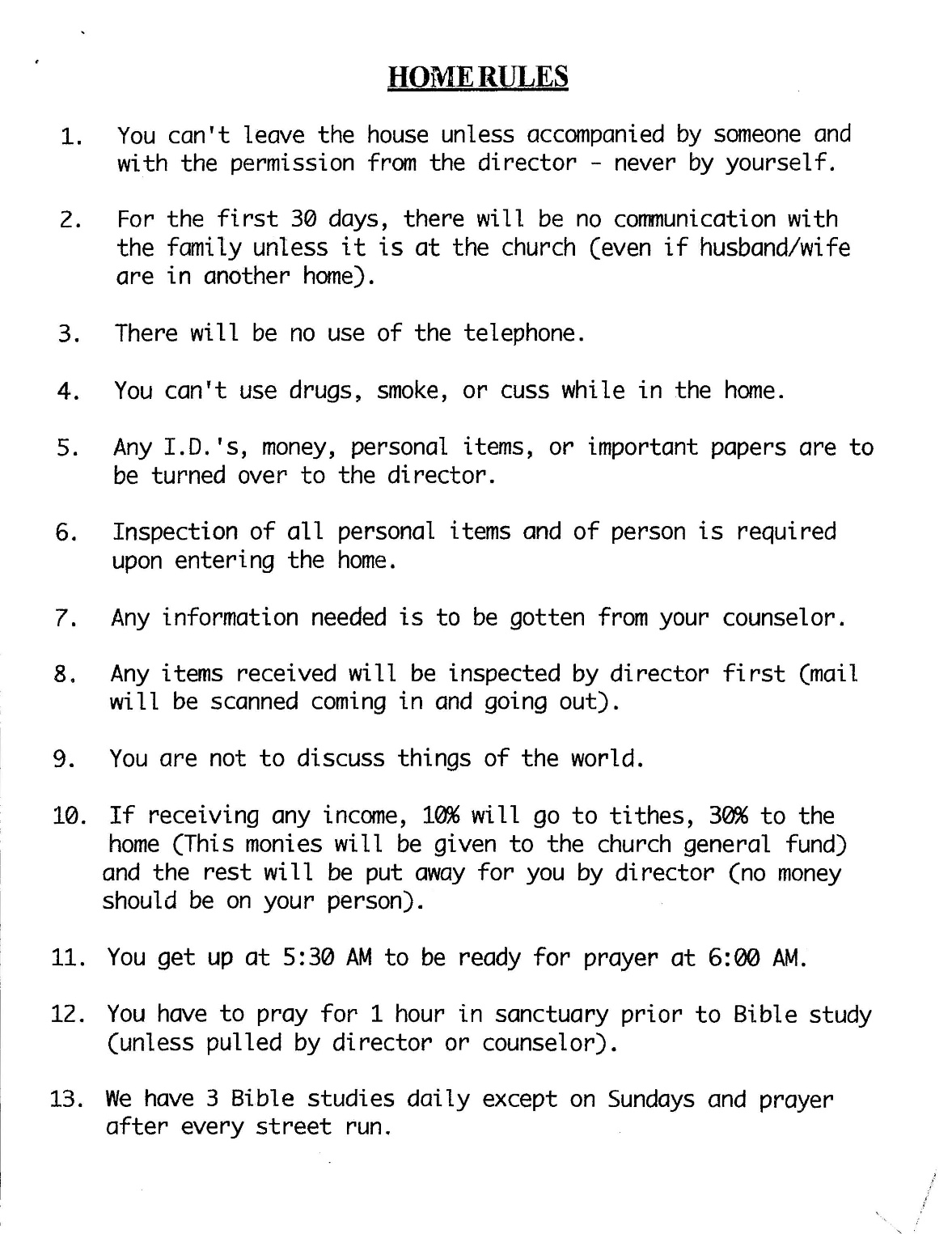 Sign-in Sheet Rules
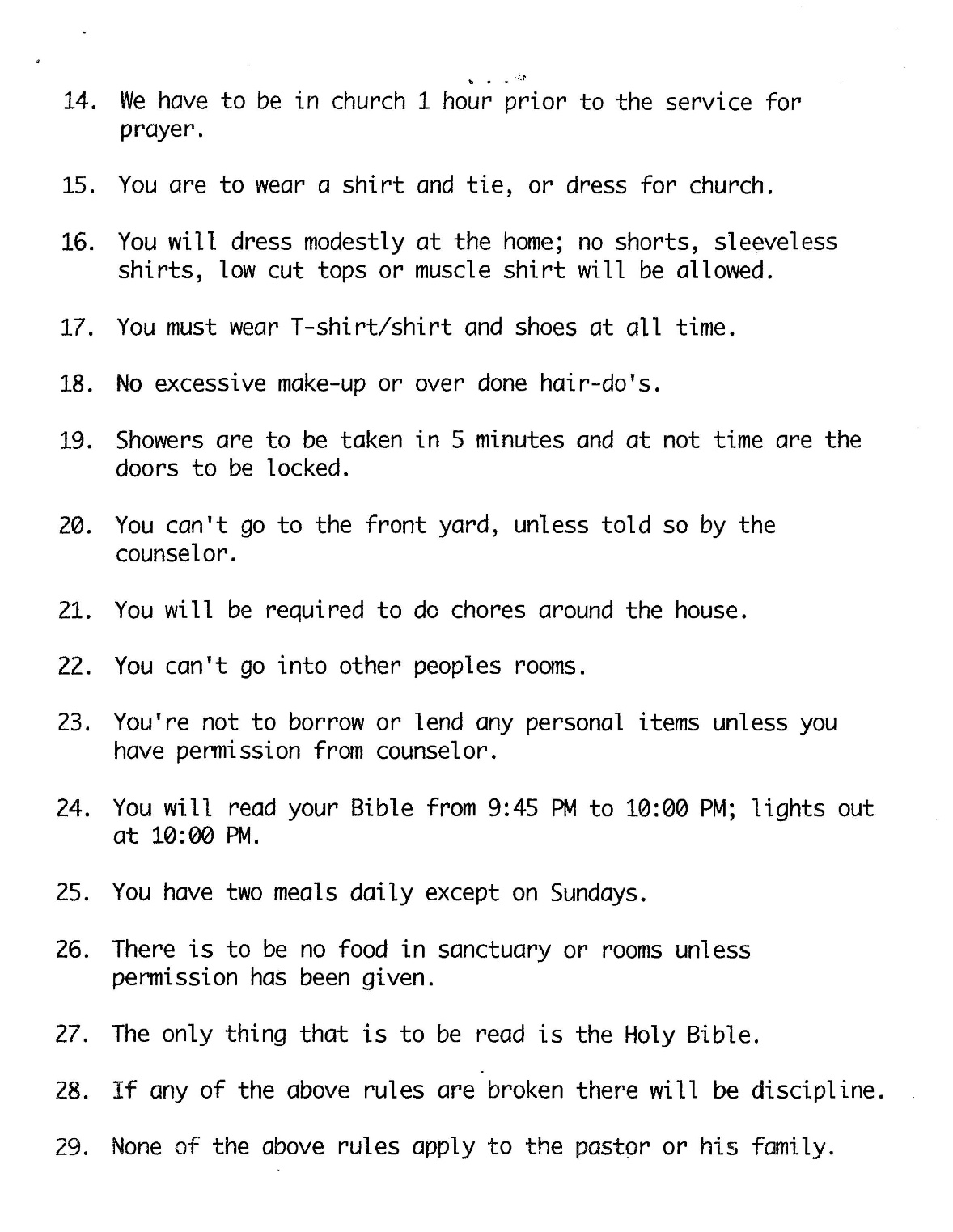 Sign-in Sheet Rules
IVM Van
Panhandling
Panhandling
Men’s Ranch
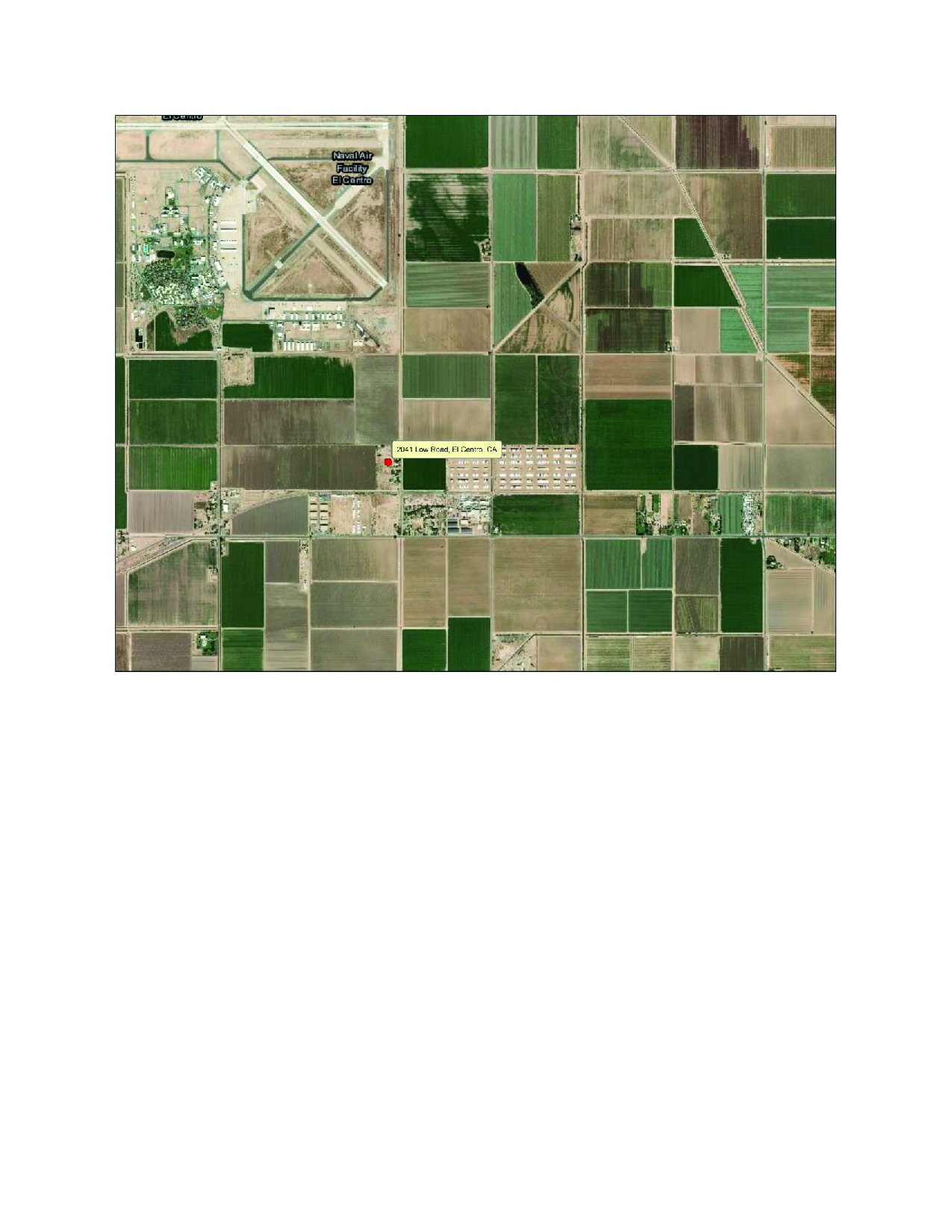 Men’s Ranch2041 Low Road, El Centro, CA
El Centro Locations
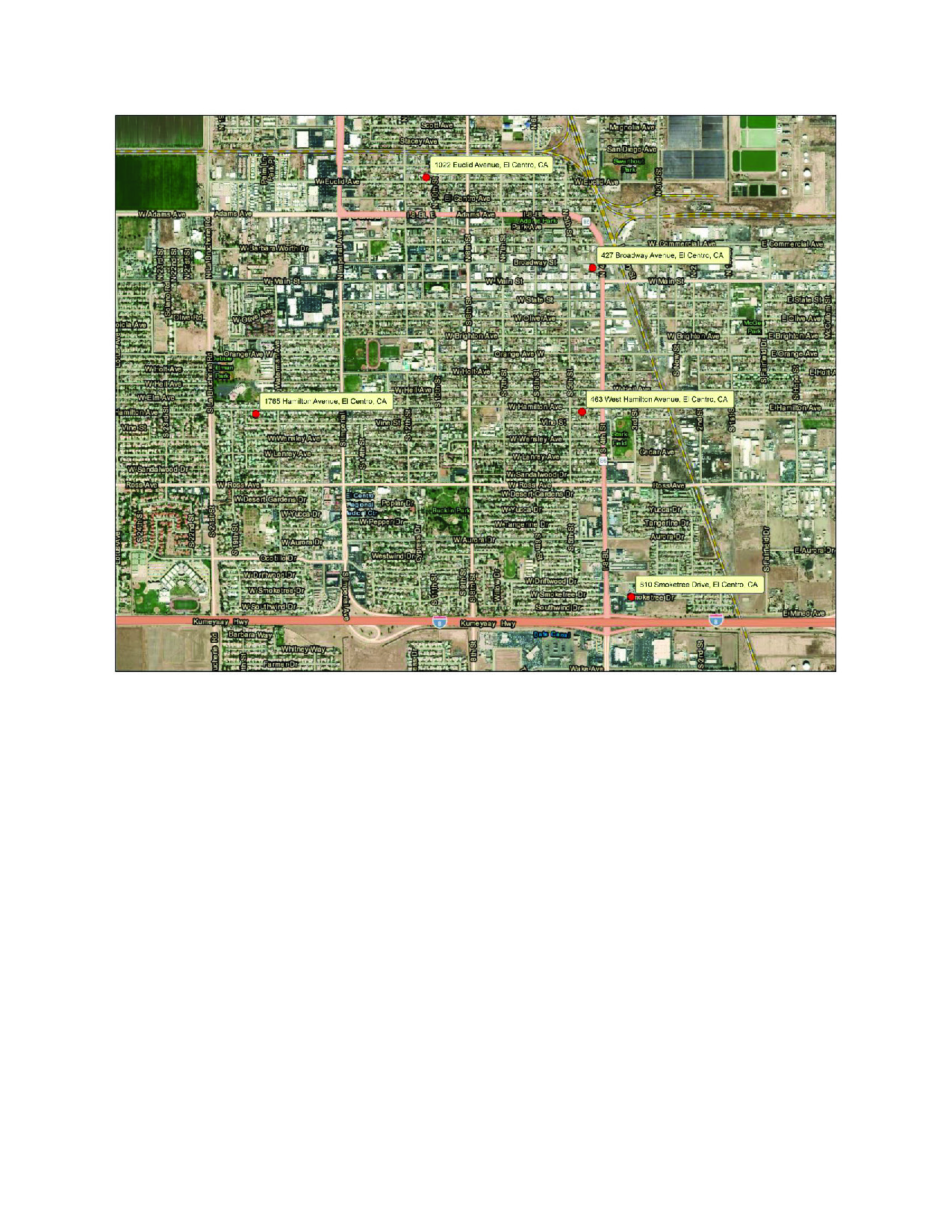 Euclid Location1022 Euclid Avenue, El Centro, CA
Locks at Euclid Location
Hamilton Location463 West Hamilton Avenue, El Centro, CA
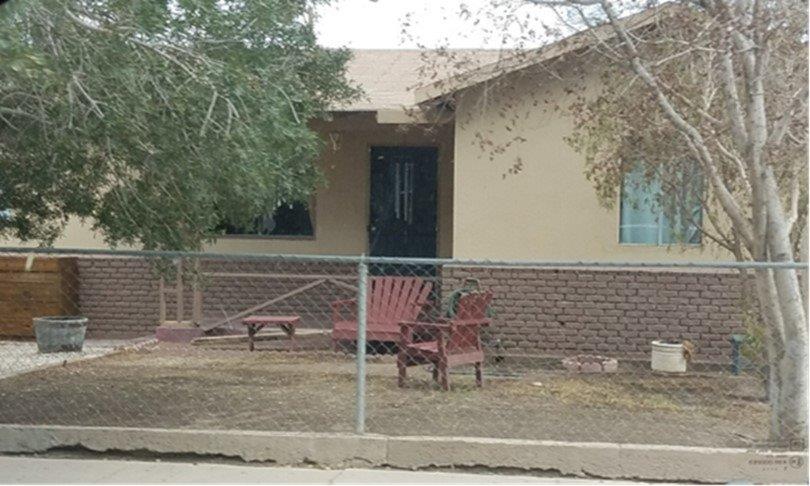 Smoketree Location810 Smoketree Drive, El Centro, CA
Calexico
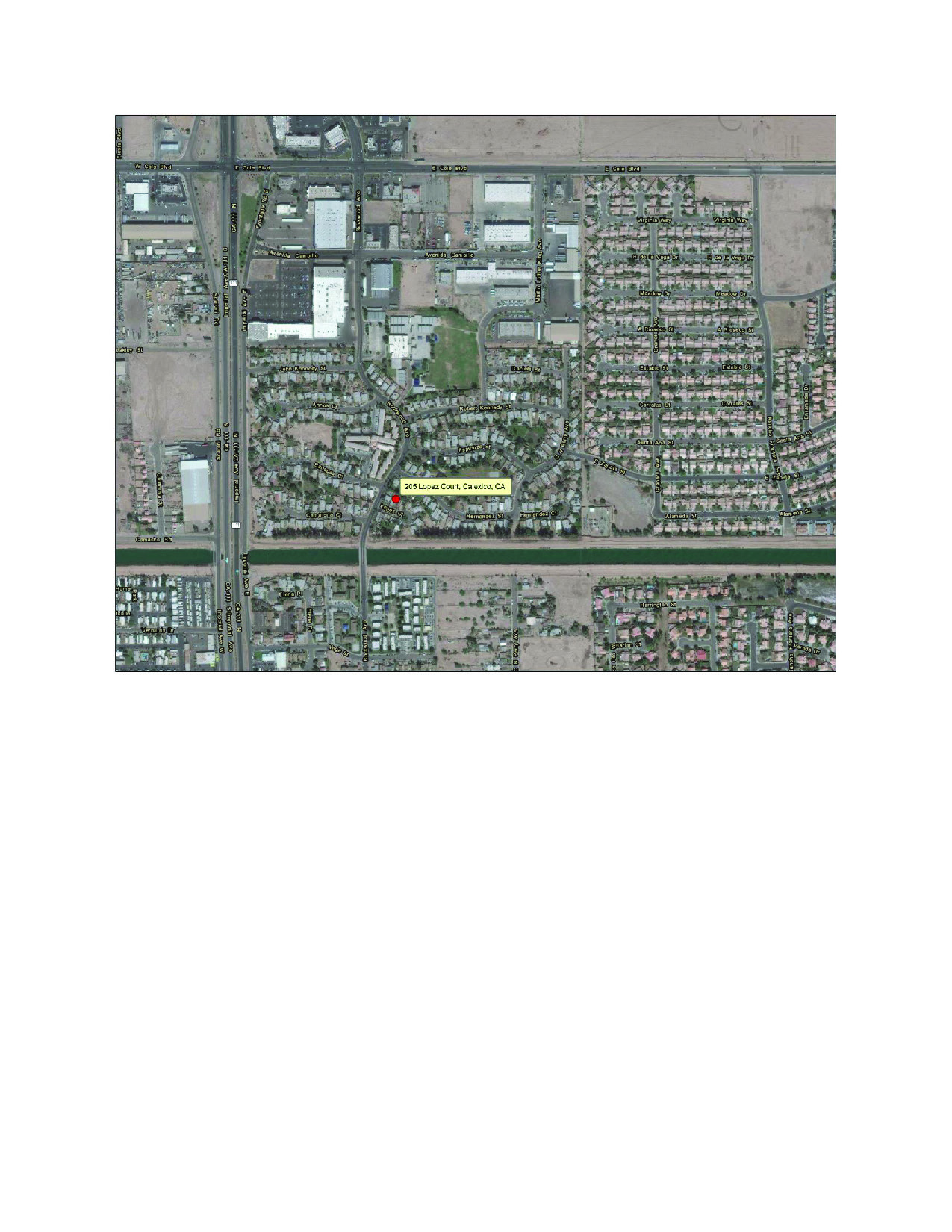 Calexico Location205 Lopez Court, Calexico, CA
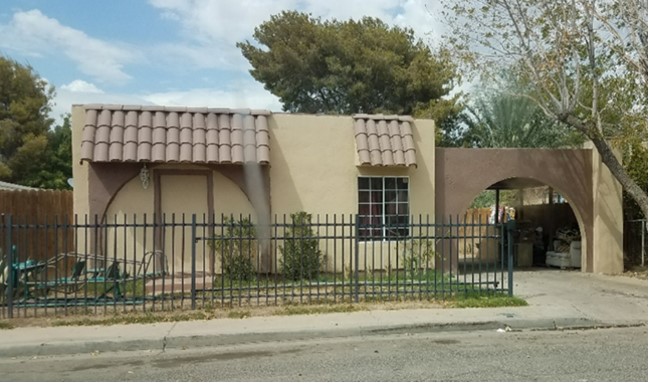 Chula Vista
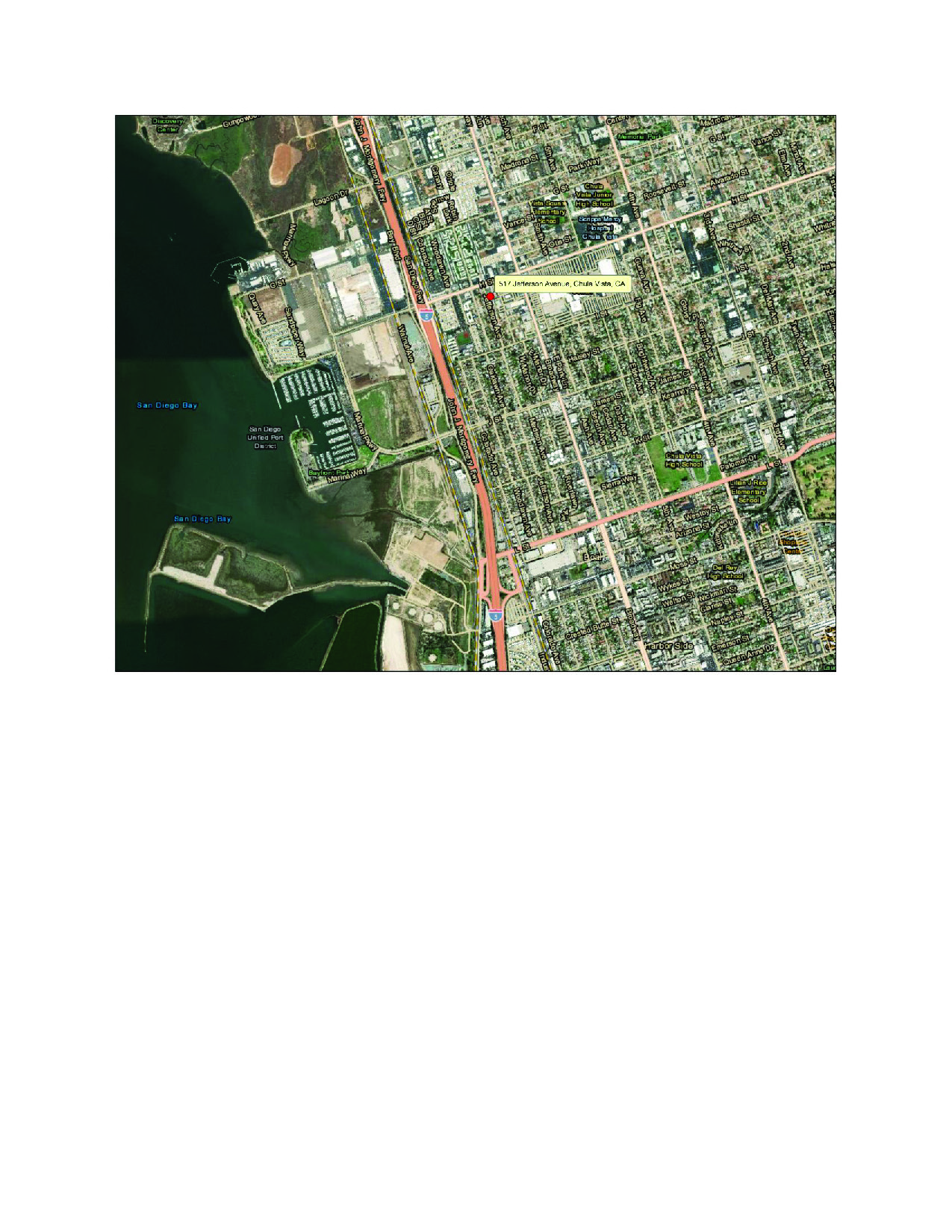 Chula Vista Location517 Jefferson Avenue, Chula Vista, CA